2025-03-28, Pohang, South Korea
Analysis of Korea-4GSR NC-HHC
Young Min Park
Division of Advanced Nuclear Engineering (DANE), POSTECH
Index
Robinson instability with HHC
Theory
Analysis

Near Flat Potential

High Q cavity

Passive cavity
2
Robinson instability with HHC
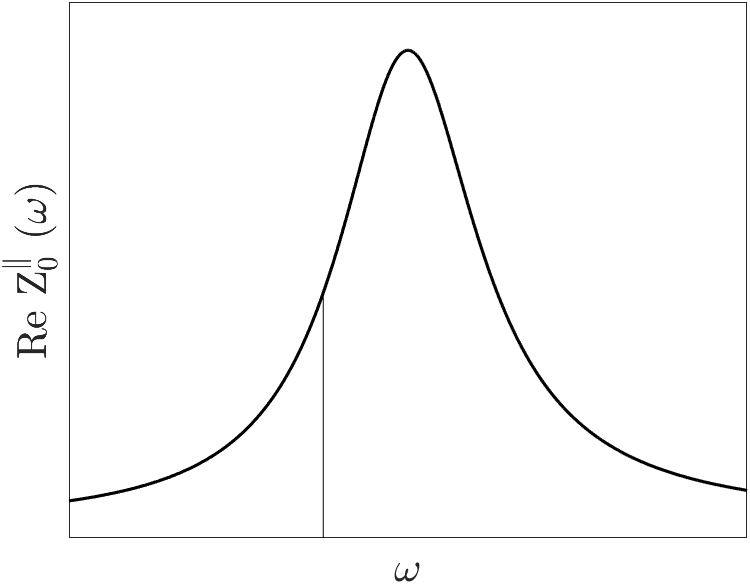 3
Analysis
Single cavity required generator power depending on tuning frequency
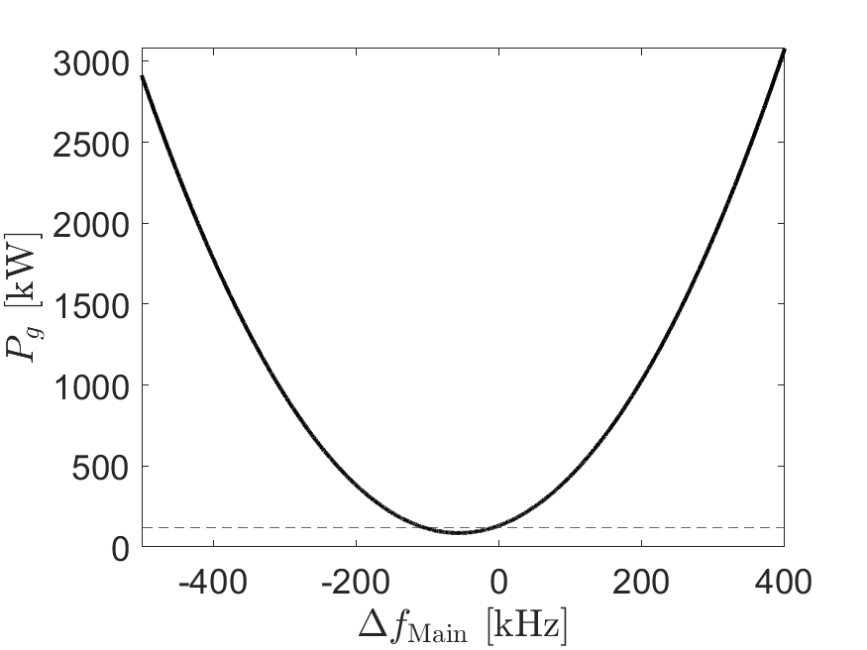 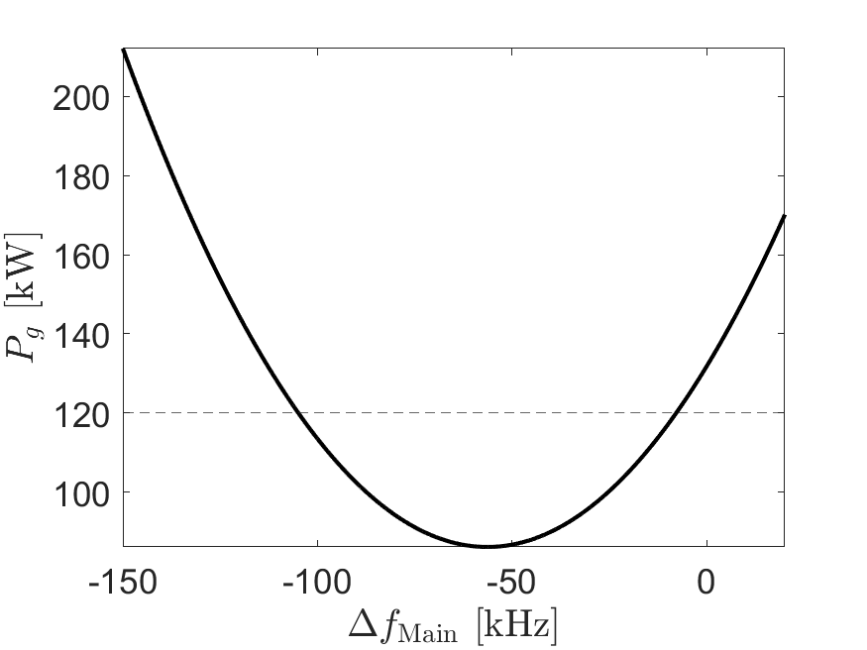 Main RF cavity
Max. Coupler
Higher harmonic cavity (HHC)
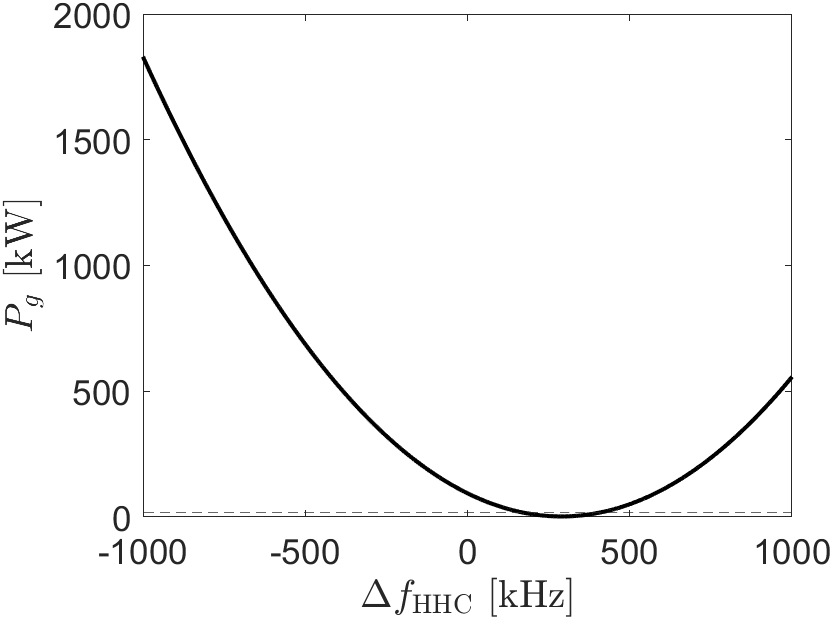 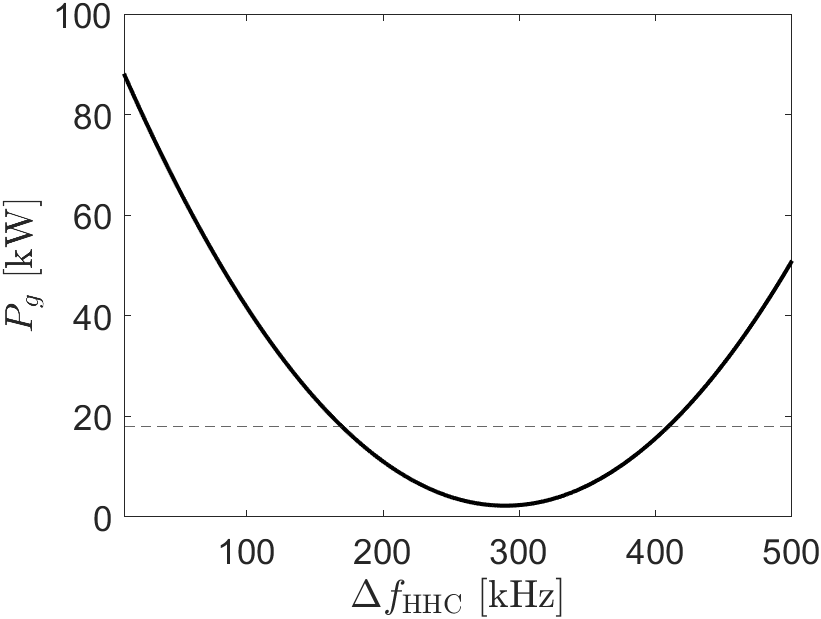 SSPA power
4
Analysis
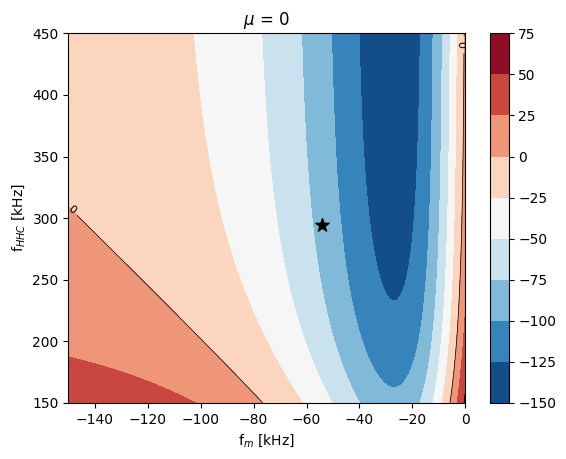 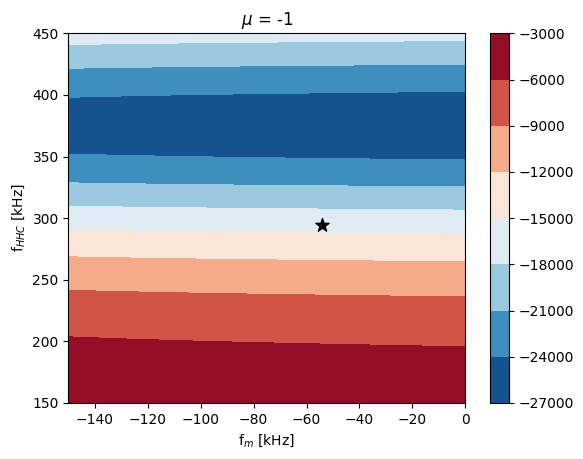 STABLE!!
STABLE!!
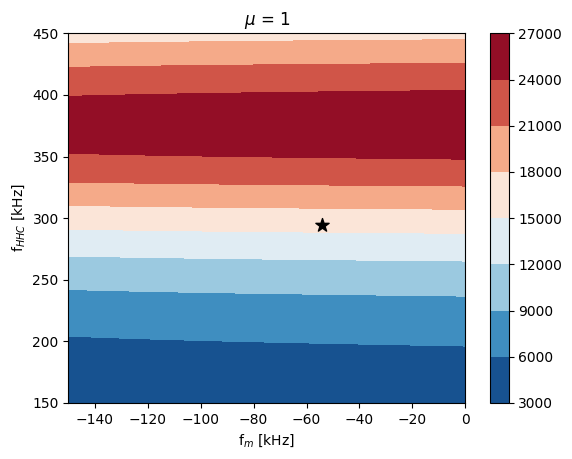 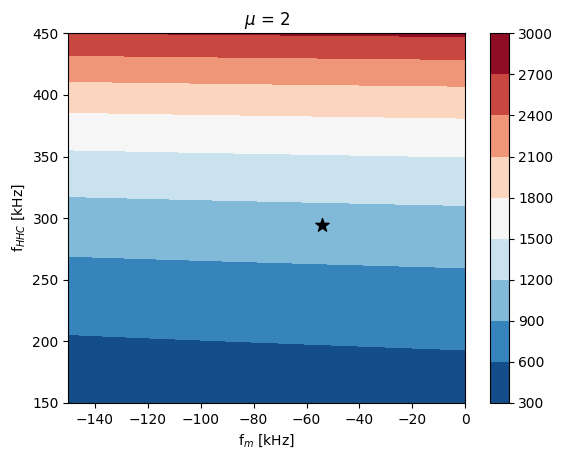 UNSTABLE!!
UNSTABLE!!
5
Analysis
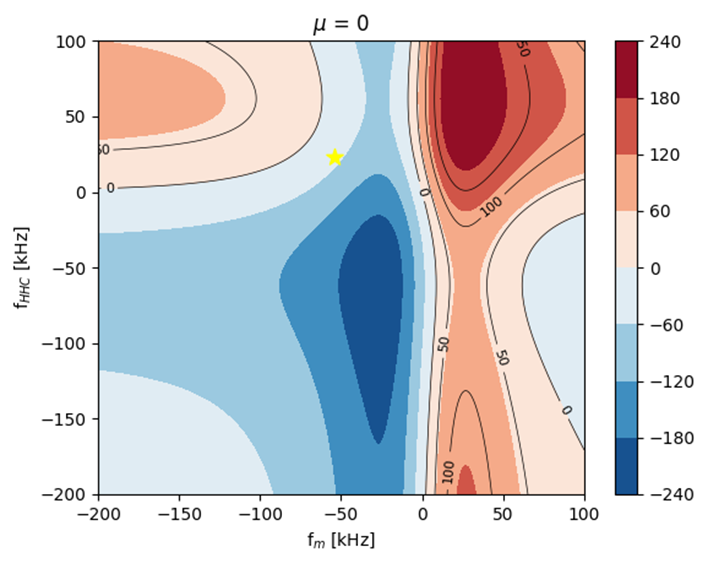 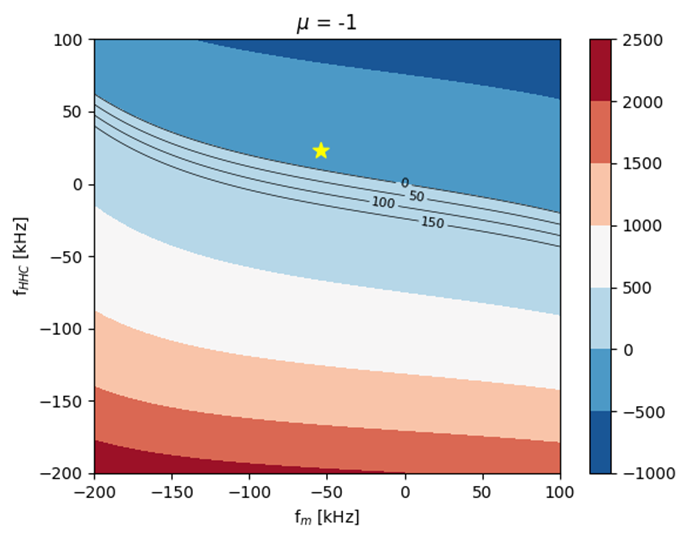 STABLE!!
STABLE!!
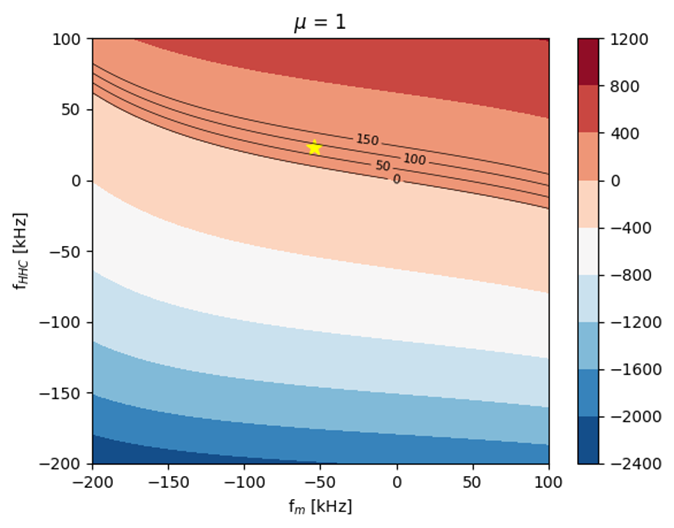 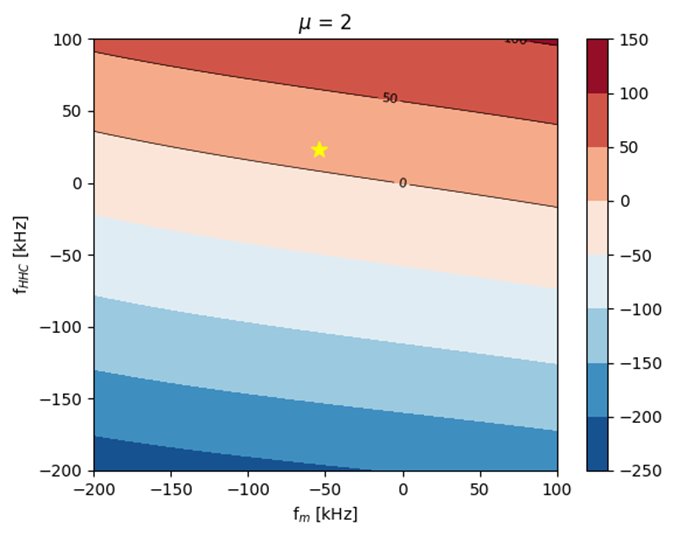 STABLE!!
STABLE!!
With 7 HHC, AC Robinson instability can be avoided with its detuning ~ 25 kHz

Analytical estimations show the instability will be stable at the selected detuning frequencies.

However, it requires HHC generator power of ~ 80 kW.
6
Analysis
The main causes of Robinson instability:


A high total shunt impedance due to the use of many cavities to achieve high cavity voltage.
A large detuning frequency, required by the low quality factor, which happens to be close to the revolution frequency.


To mitigate these issues, the following approaches can be considered:


Employ a near-flat potential condition instead of the optimal flat potential condition.
Use a harmonic cavity with a higher quality factor than the ALBA-type cavity.
Use a passive harmonic cavity.
7
Index
Robinson instability with HHC
Theory
Analysis

Near Flat Potential

High Q cavity

Passive cavity
8
Near flat potential
Near Flat Potential
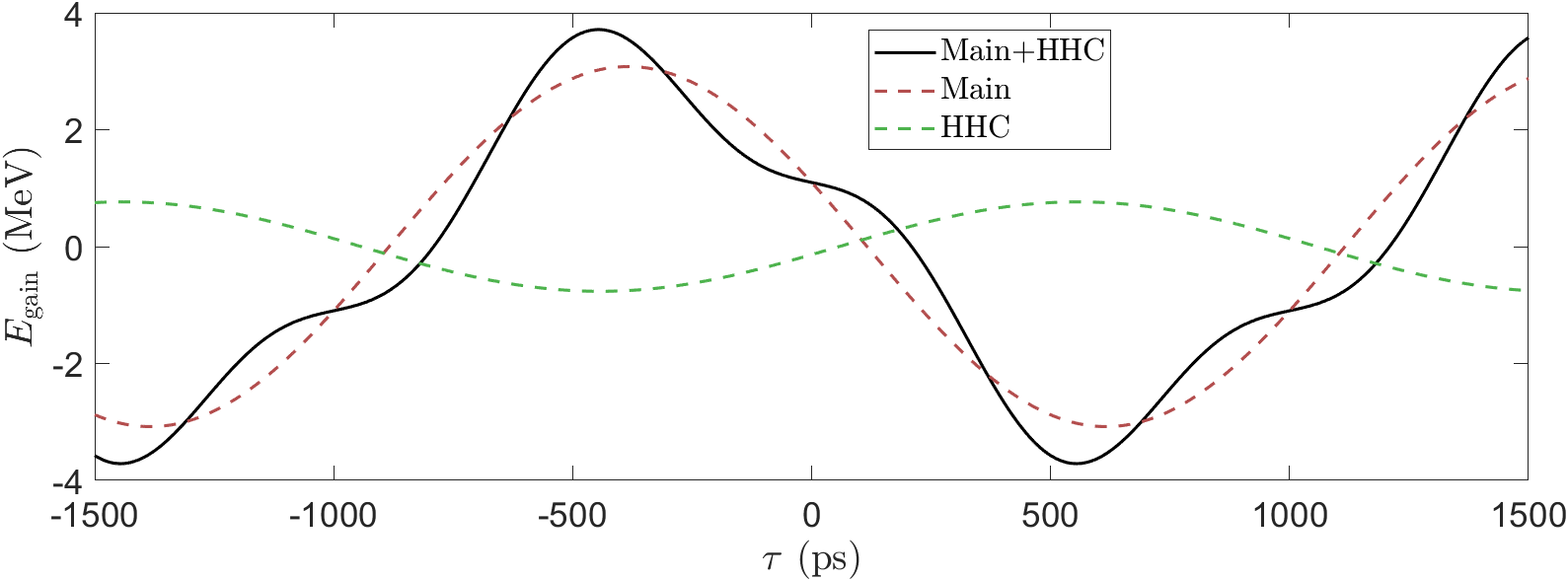 Parameter to Achieve NFP
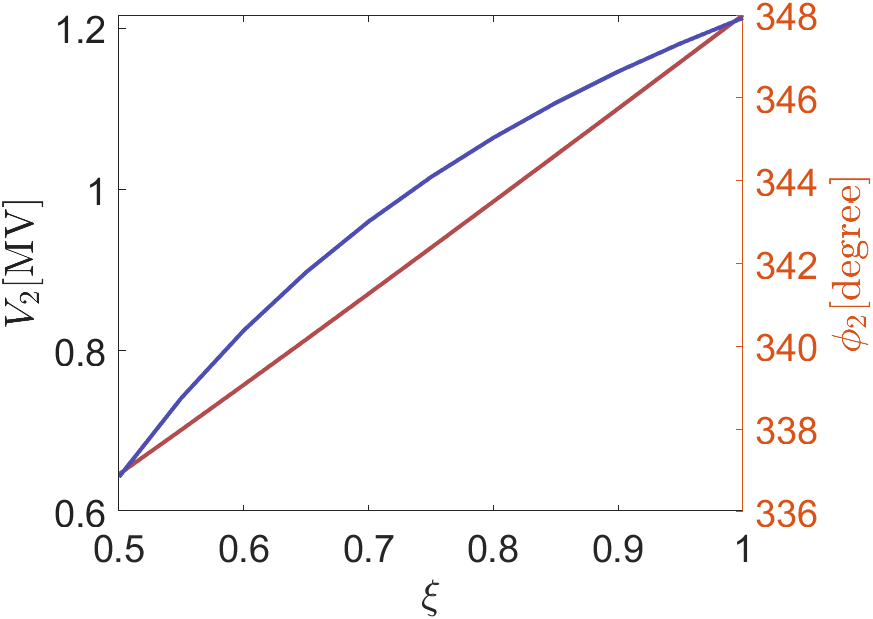 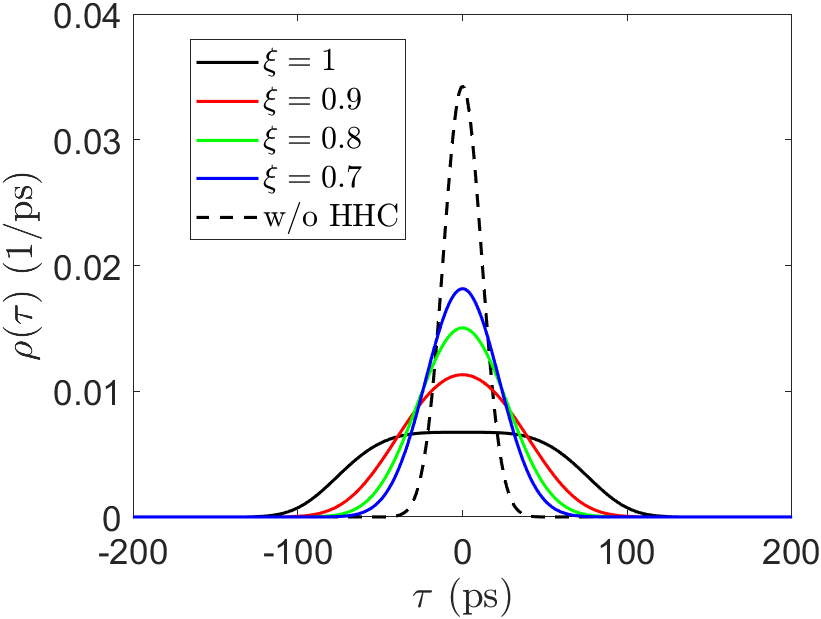 9
Near flat potential
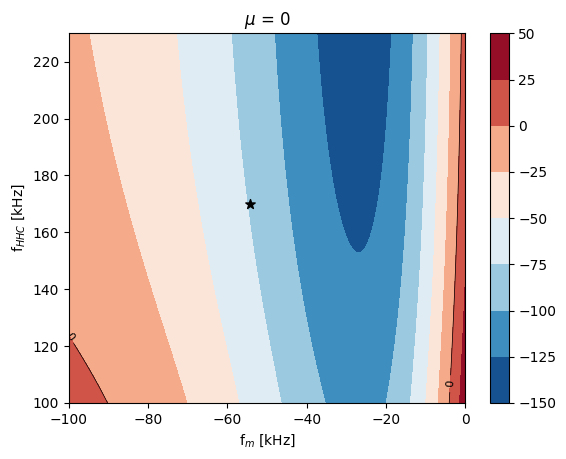 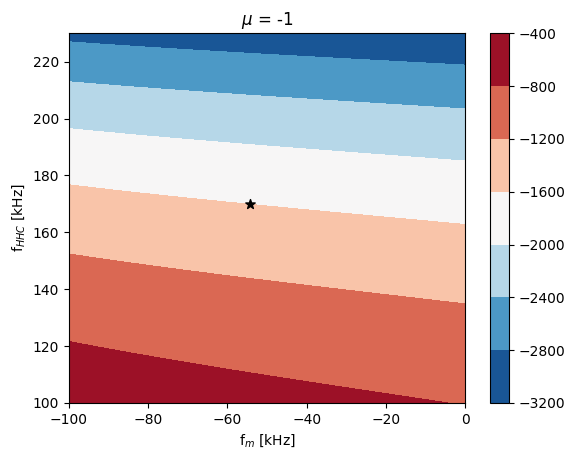 STABLE!!
STABLE!!
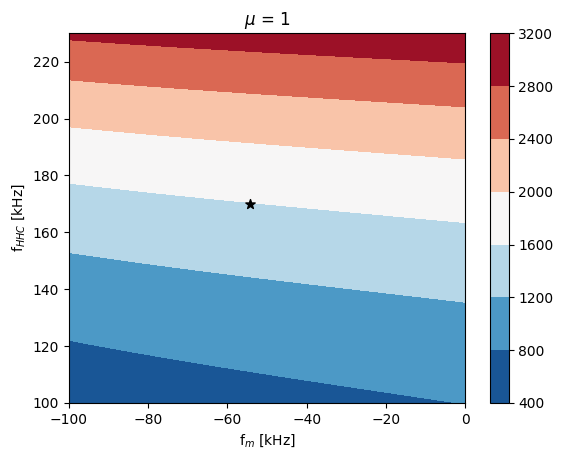 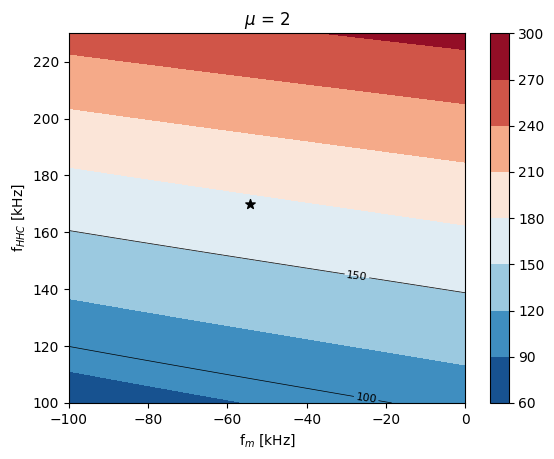 UNSTABLE!!
UNSTABLE!!
10
Index
Robinson instability with HHC
Theory
Analysis

Near Flat Potential

High Q cavity

Passive cavity
11
High Q cavity
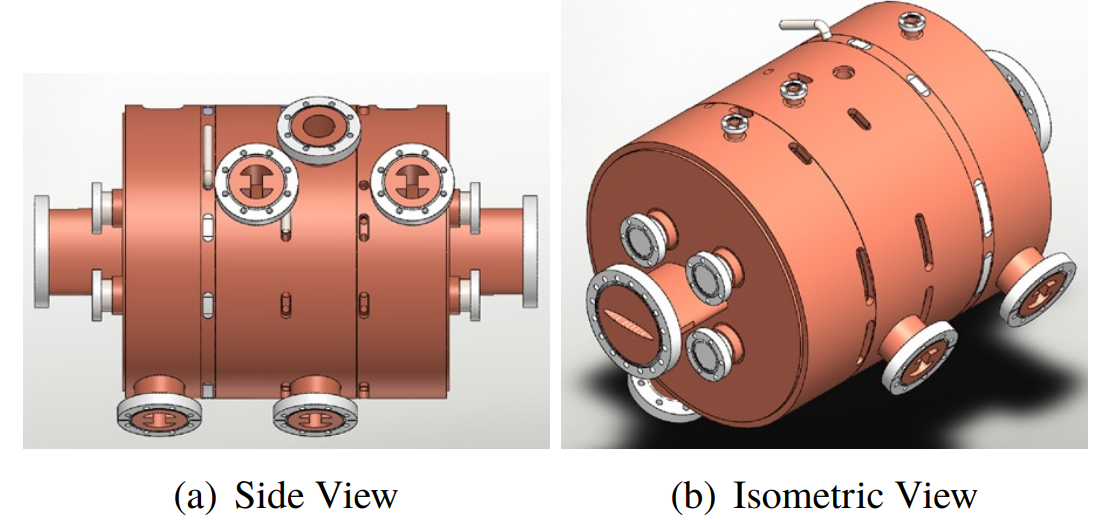 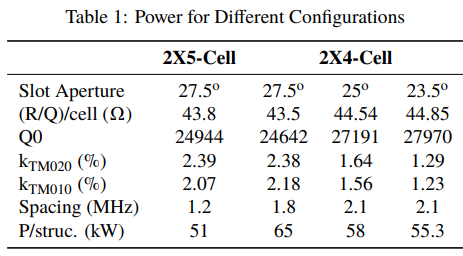 A. D’Elia et al., “Design of 4th Harmonic RF Cavities for ESRF-EBS”, IPAC2021, (2021)
12
High Q cavity
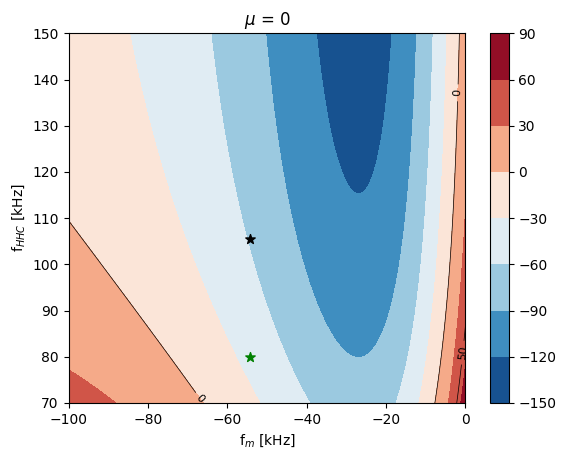 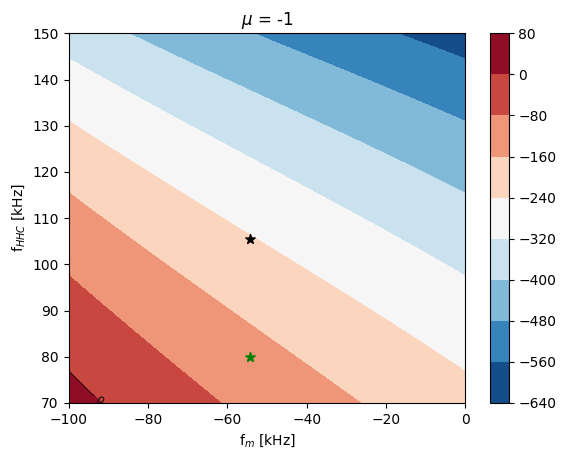 STABLE!!
STABLE!!
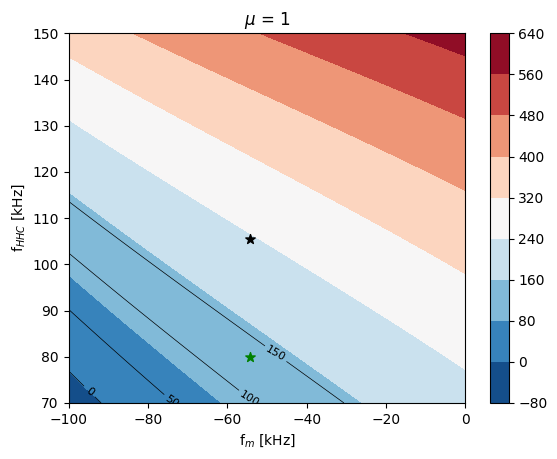 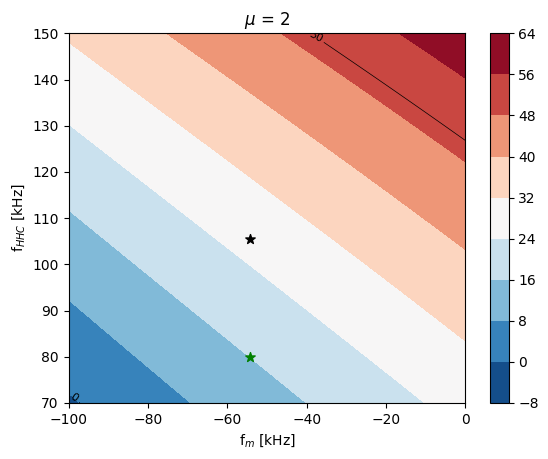 STABLE!!
STABLE!!
13
Optimal point
High Q cavity
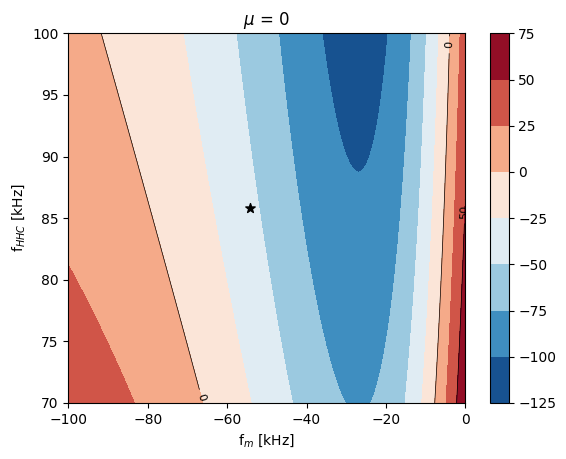 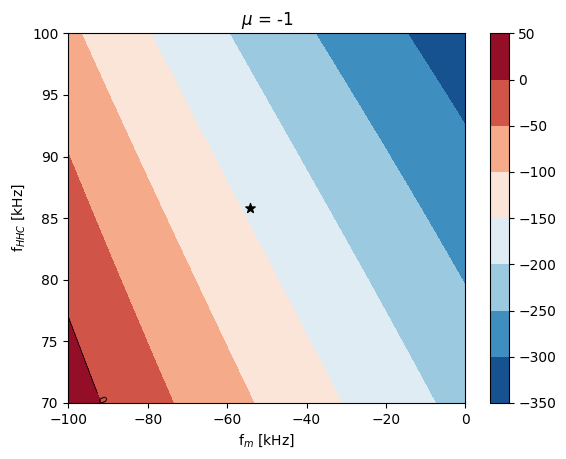 STABLE!!
STABLE!!
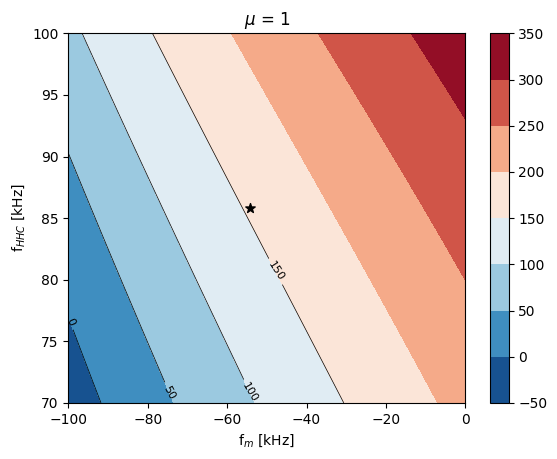 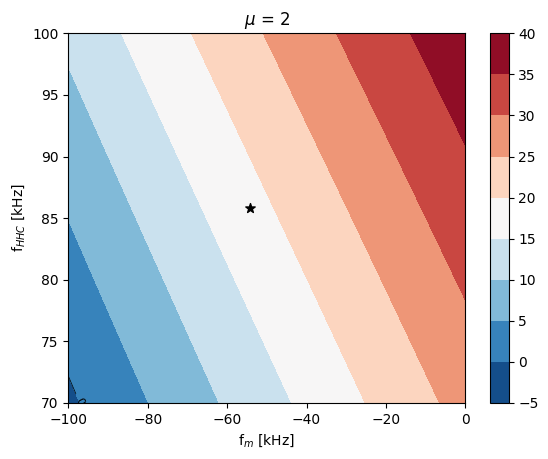 STABLE!!
STABLE!!
14
Index
Robinson instability with HHC
Theory
Analysis

Near Flat Potential

High Q cavity

Passive cavity
15
Passive cavity
The voltage of Passive Harmonic Cavity induced by wake field of rf-cavity.
Once installed, the flat potential condition is satisfied only at a specific beam current, and not at other operating points.

Since it is not externally coupled, the quality factor is higher than that of an active cavity, meaning that a large detuning frequency is not required.
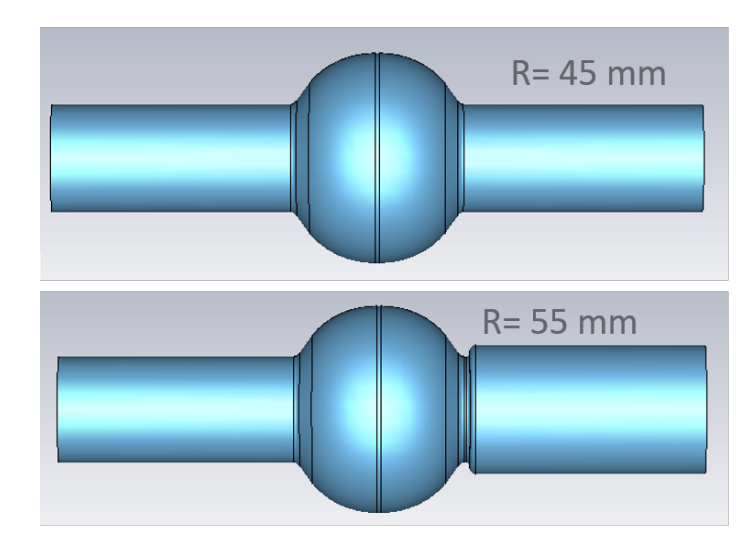 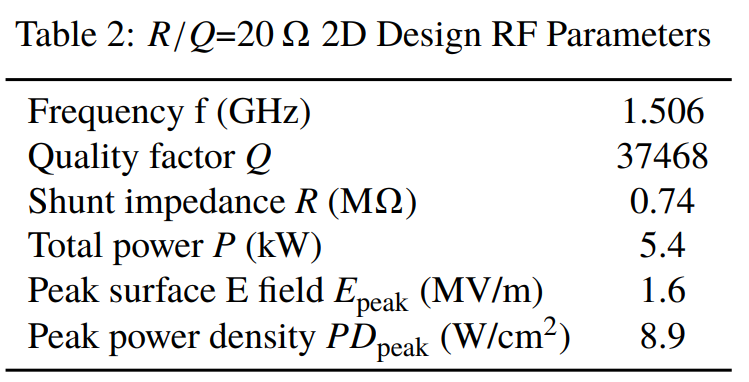 16
Passive cavity
Bunch lengthening factor with different currents
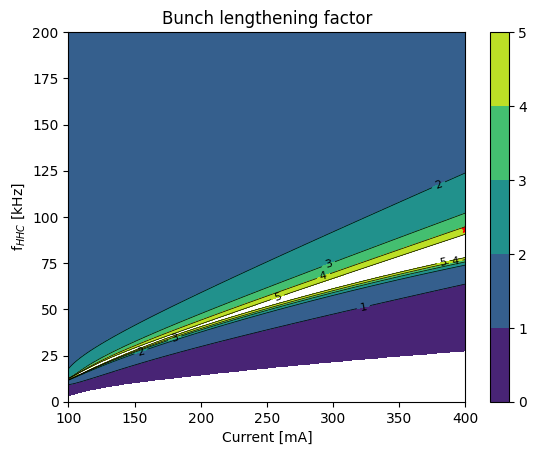 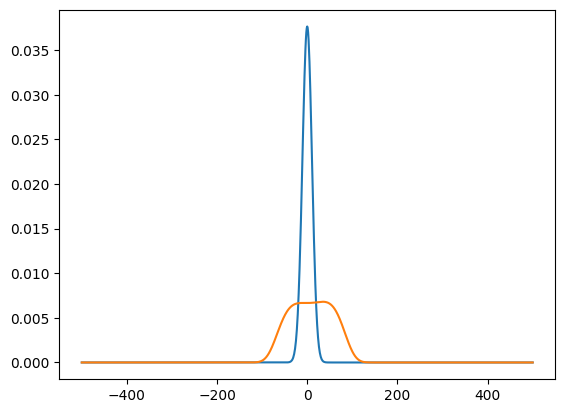 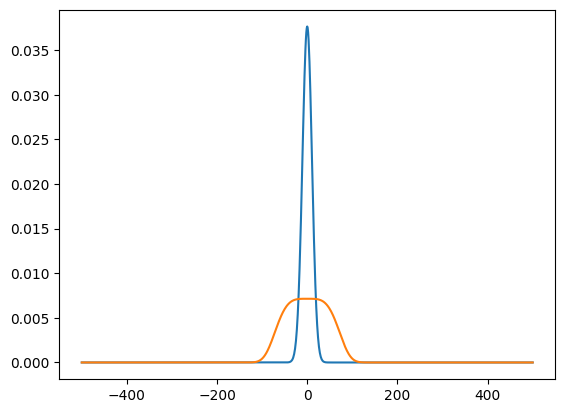 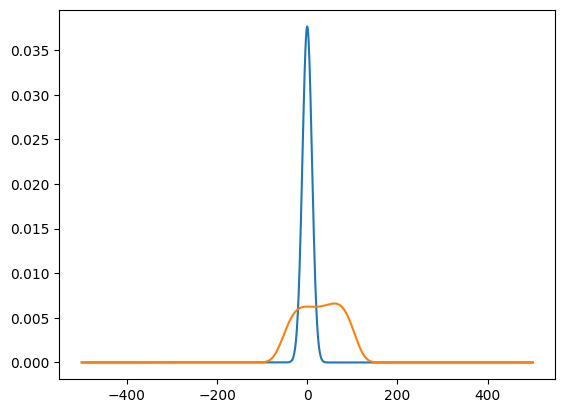 17
Passive cavity
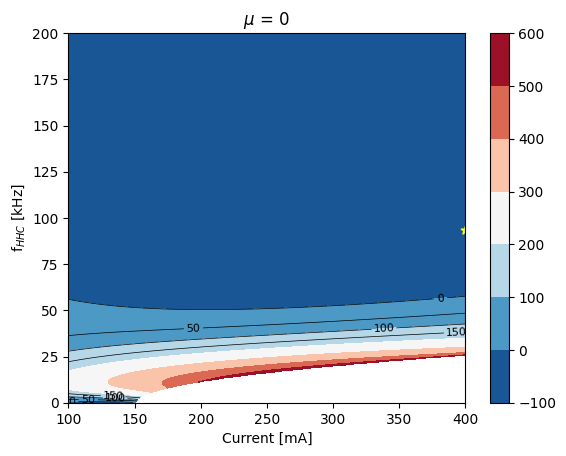 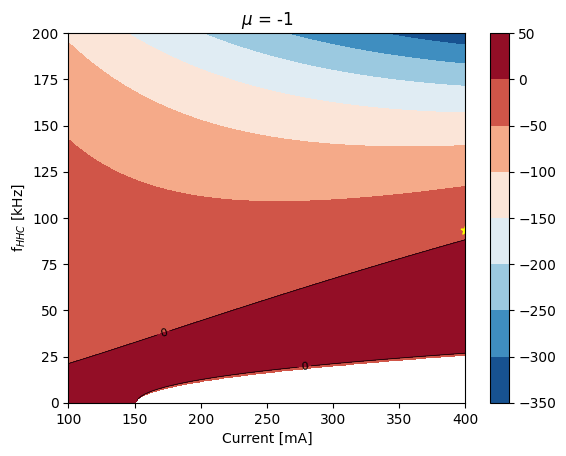 STABLE!!
STABLE!!
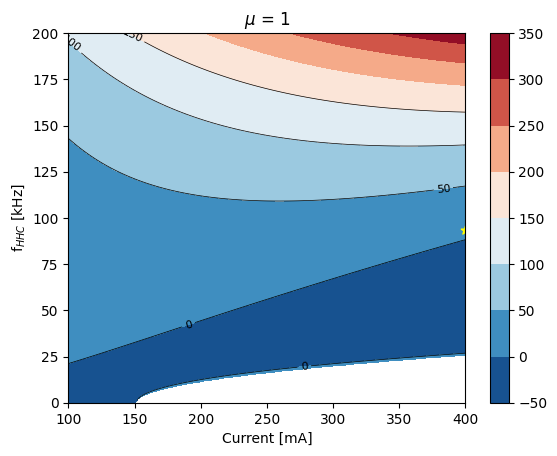 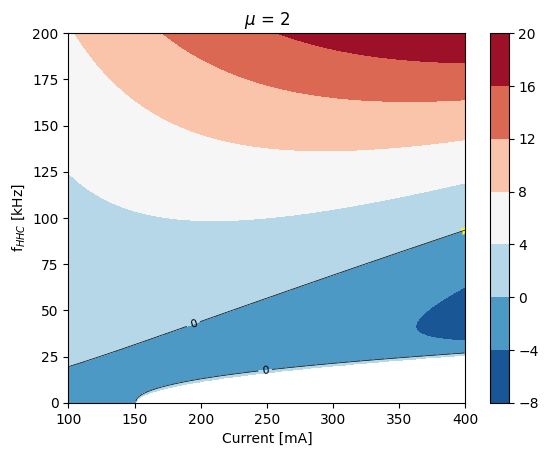 STABLE!!
STABLE!!
18
Thank you for your attention!
19
Appendix. HHC in 4GSR
20